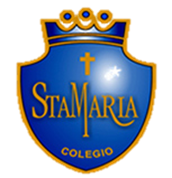 Jornada de Inclusión Educativa 2020
Inclusión Educativa
“Todos tenemos derecho a sentirnos incluídos y participar en la sociedad”.
Equipo de Inclusión
Colegio Santa María de Maipú
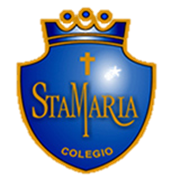 Sello Inclusivo:
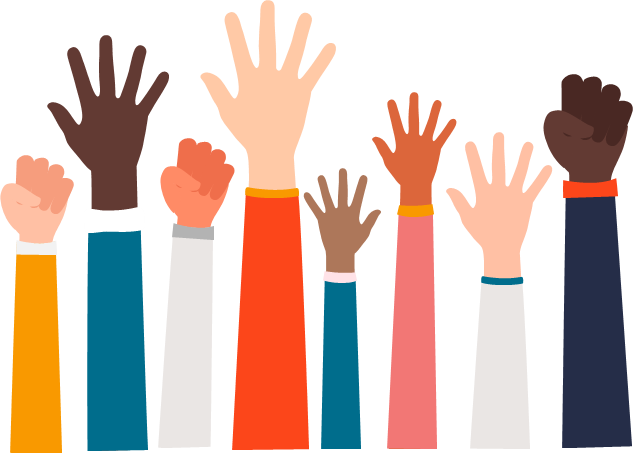 Nuestro colegio busca fortalecer la educación inclusiva promoviendo y generando una cultura escolar de participación, tolerancia y respeto.
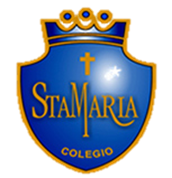 ¿ QUÉ SABEMOS ACERCA DE INCLUSIÓN?
01
Conversa con tu curso, en torno a las siguientes preguntas:
02
¿ Qué entendemos por inclusión social?
03
¿ Cómo podemos aportar a una sociedad inclusiva?
04
¿ Creen que se valora la diversidad en la sociedad?
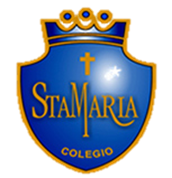 Inclusión Social
La inclusión social busca que las personas en riesgo de exclusión (riesgo de pobreza, personas que tengan alguna discapacidad o que pertenezcan otra religión) tengan una vida digna y con los recursos básicos para un desarrollo personal, laboral, educativo y familiar adecuado.
De ahí nace la necesidad de potenciar una sociedad inclusiva.
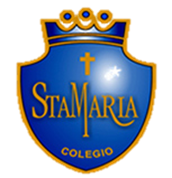 Veamos el siguiente video
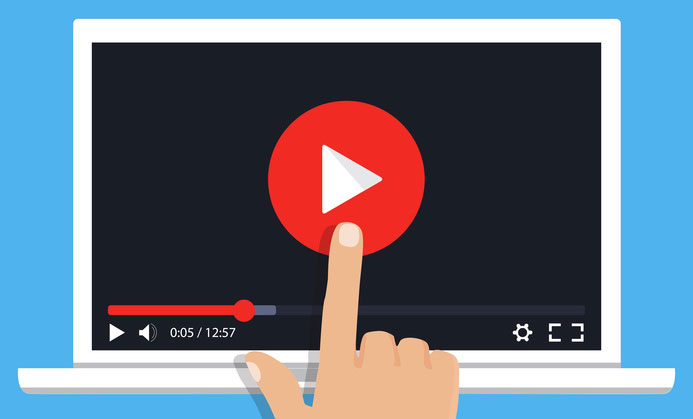 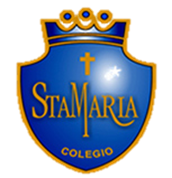 Reflexionemos
01
¿Cómo crees tú que el no valorar las diferencias afecta a la inclusión?
02
En un futuro tú serás parte del mundo de los adultos ¿ Cómo aportarías desde tu trabajo o empleo apoyar a la inclusión?
03
¿Por qué es importante respetar a los demás? ¿Por qué es vital promover una sociedad inclusiva?
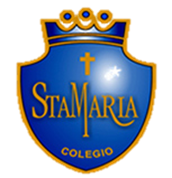 Para terminar:
Contestemos la  pregunta del video final.
¿Cómo puedes aportar para potenciar una sociedad más inclusiva?